Организация дистанционной самостоятельной работы студентов 
на занятиях по Лего-конструированию в ОБПОУ «ОГТК»
Инструменты  дистанционного взаимодействия
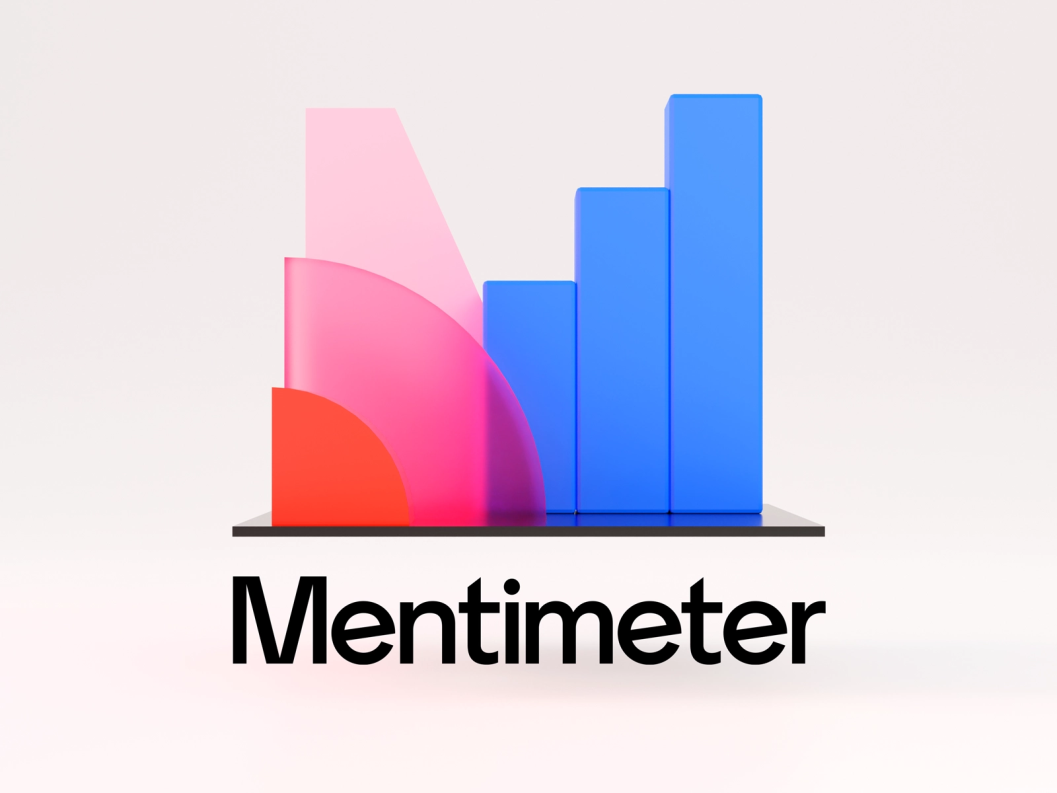 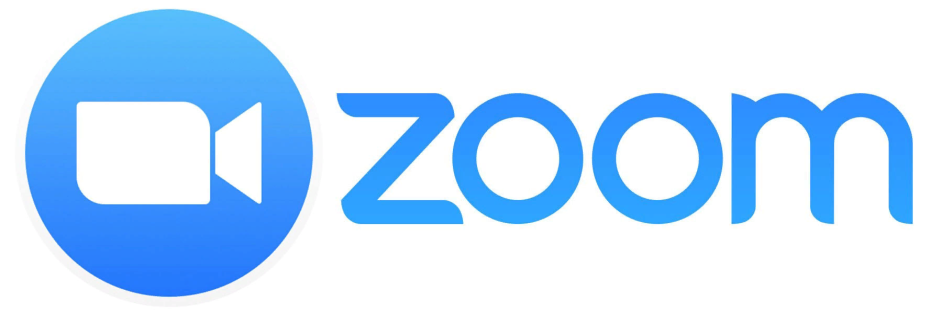 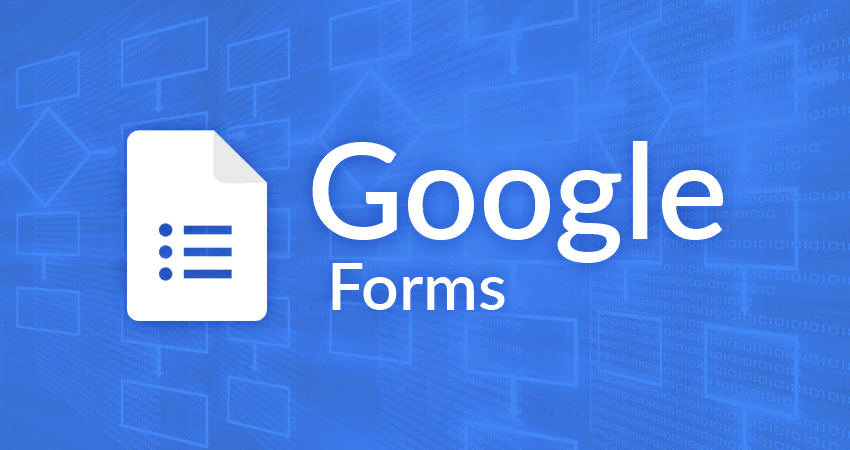 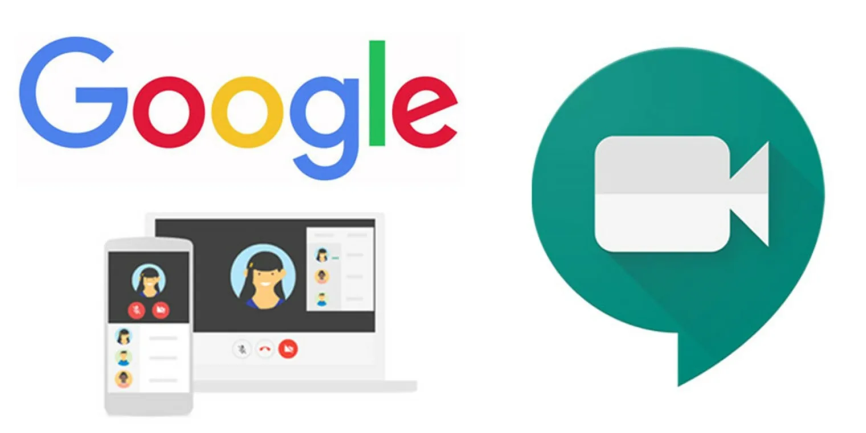 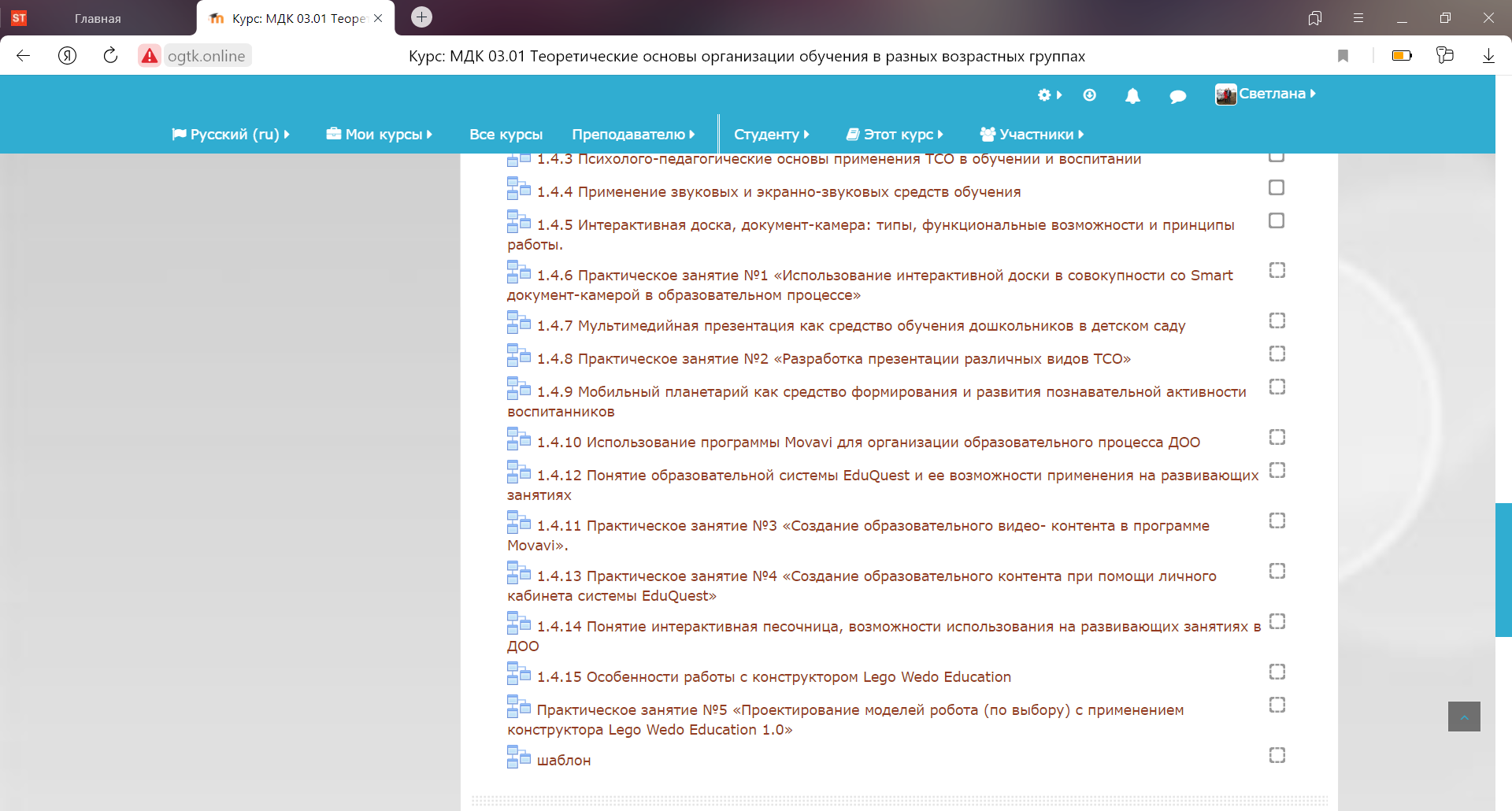 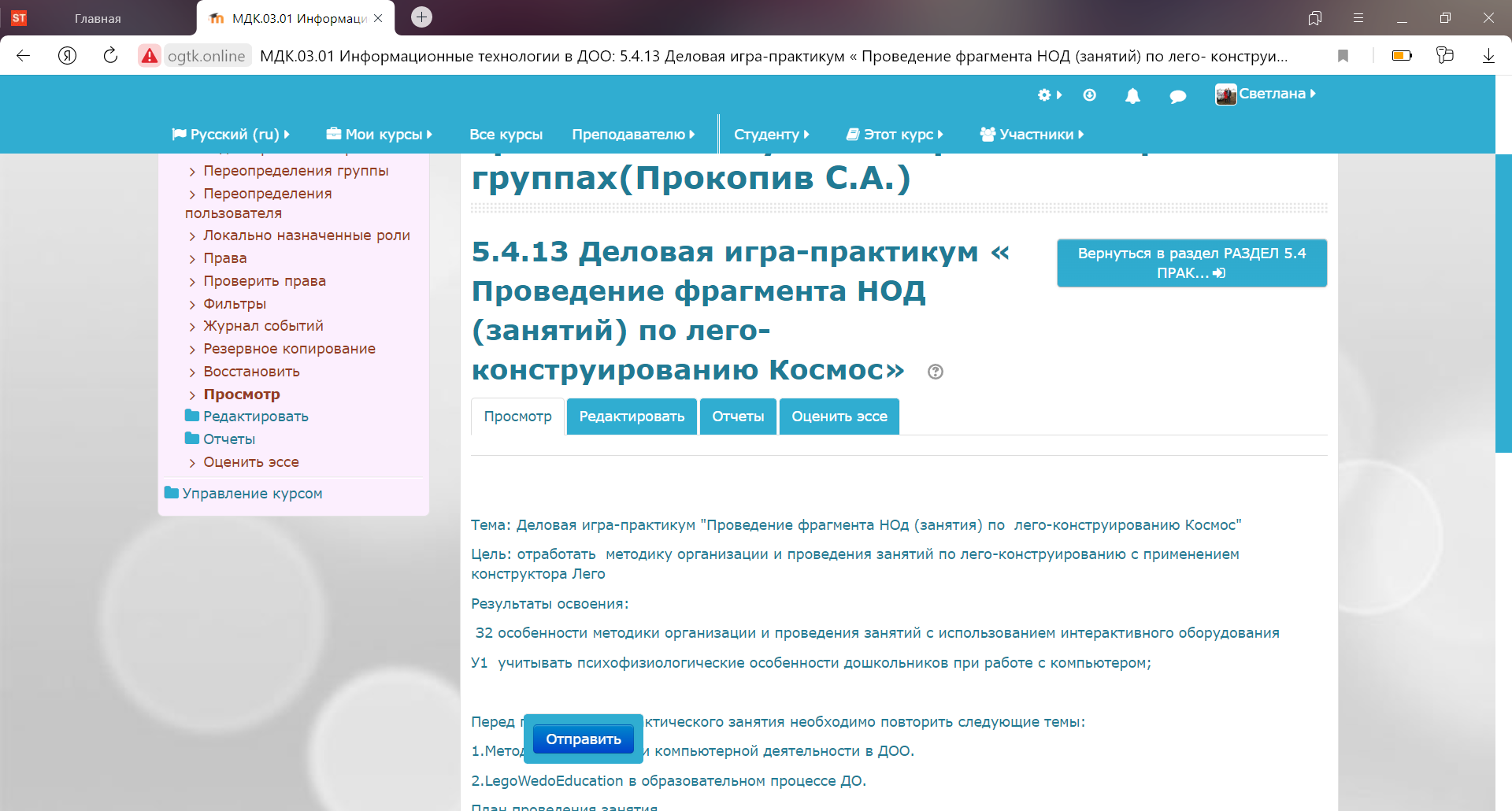 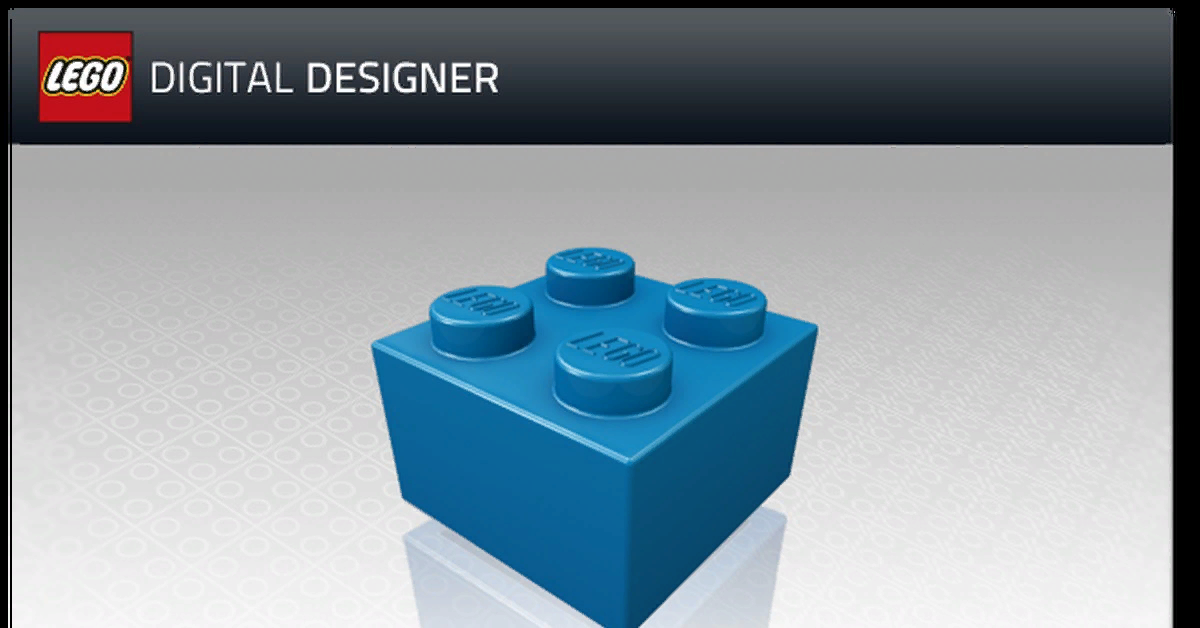 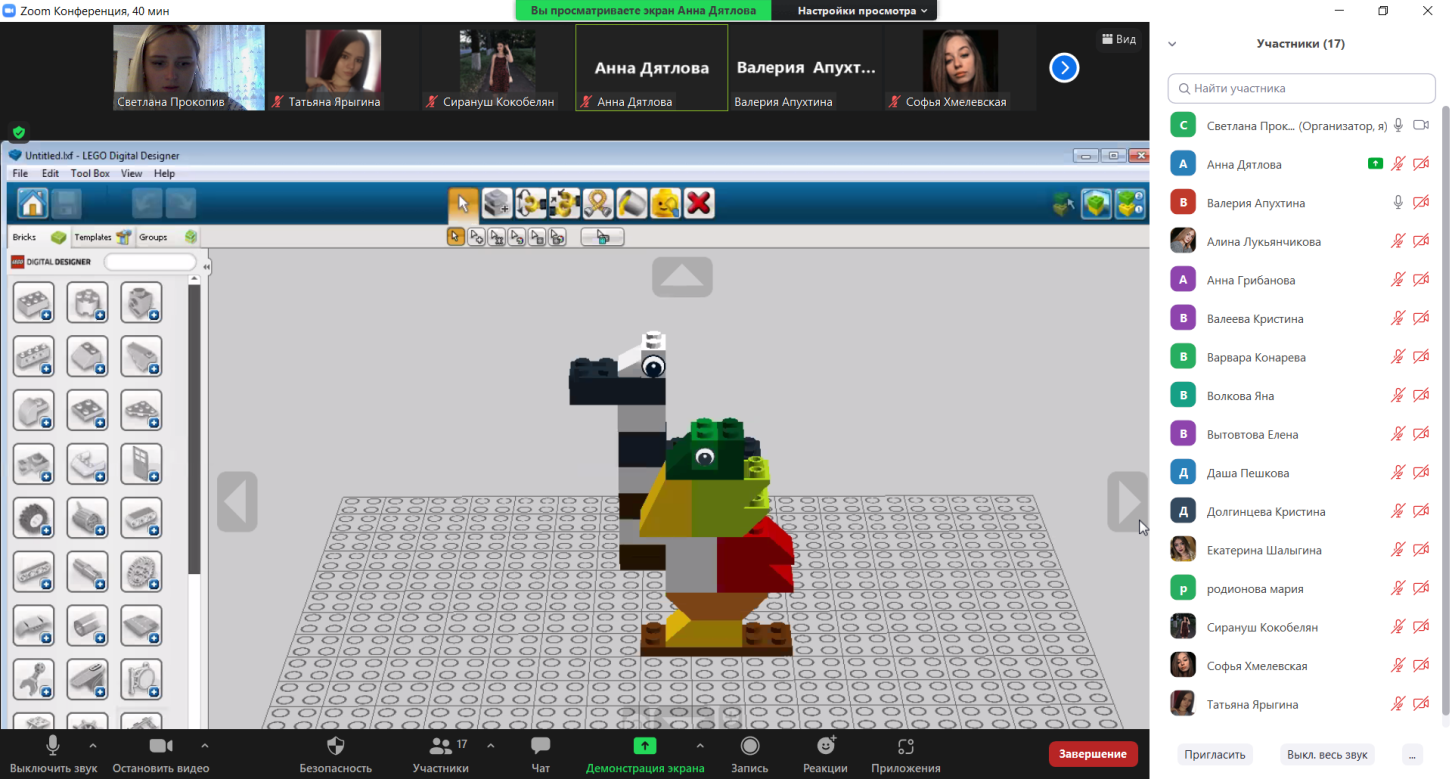 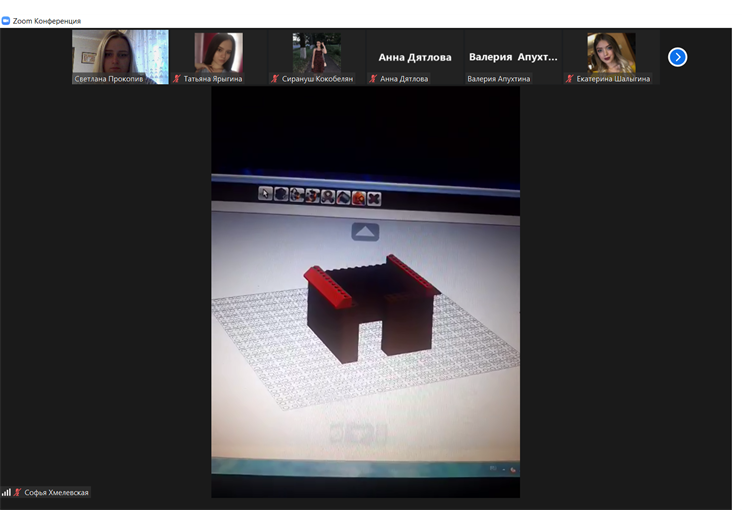 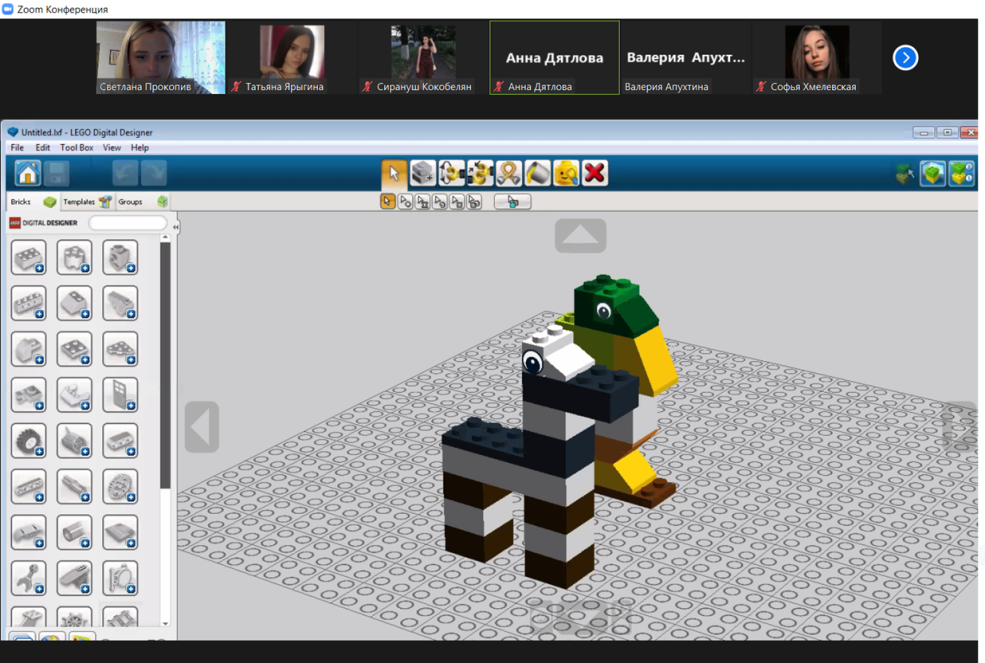 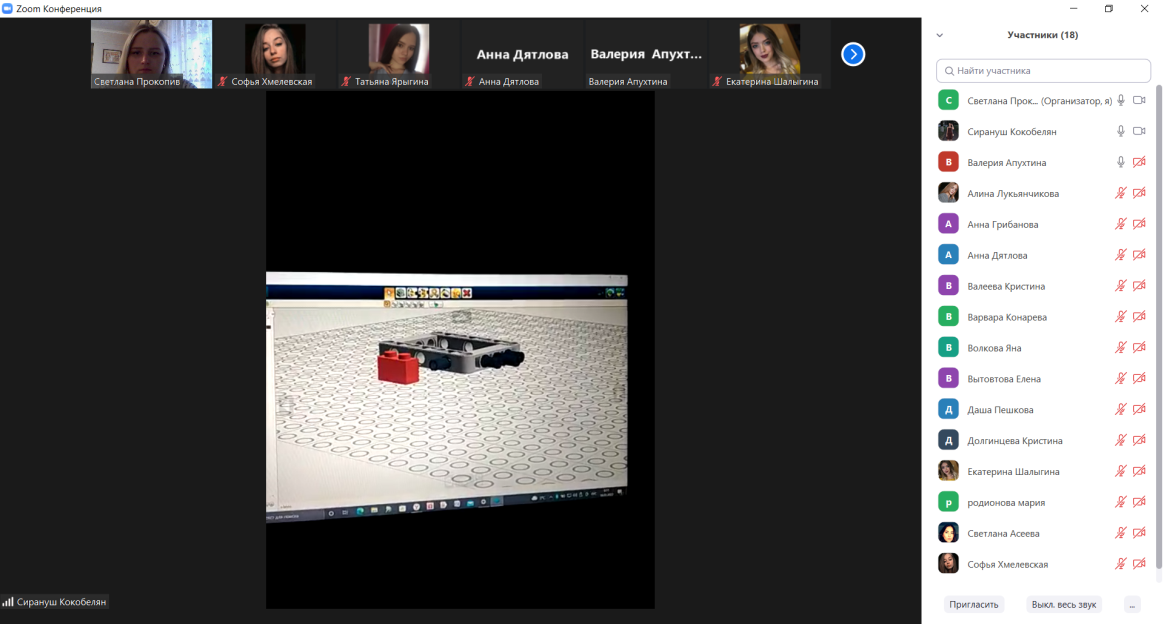 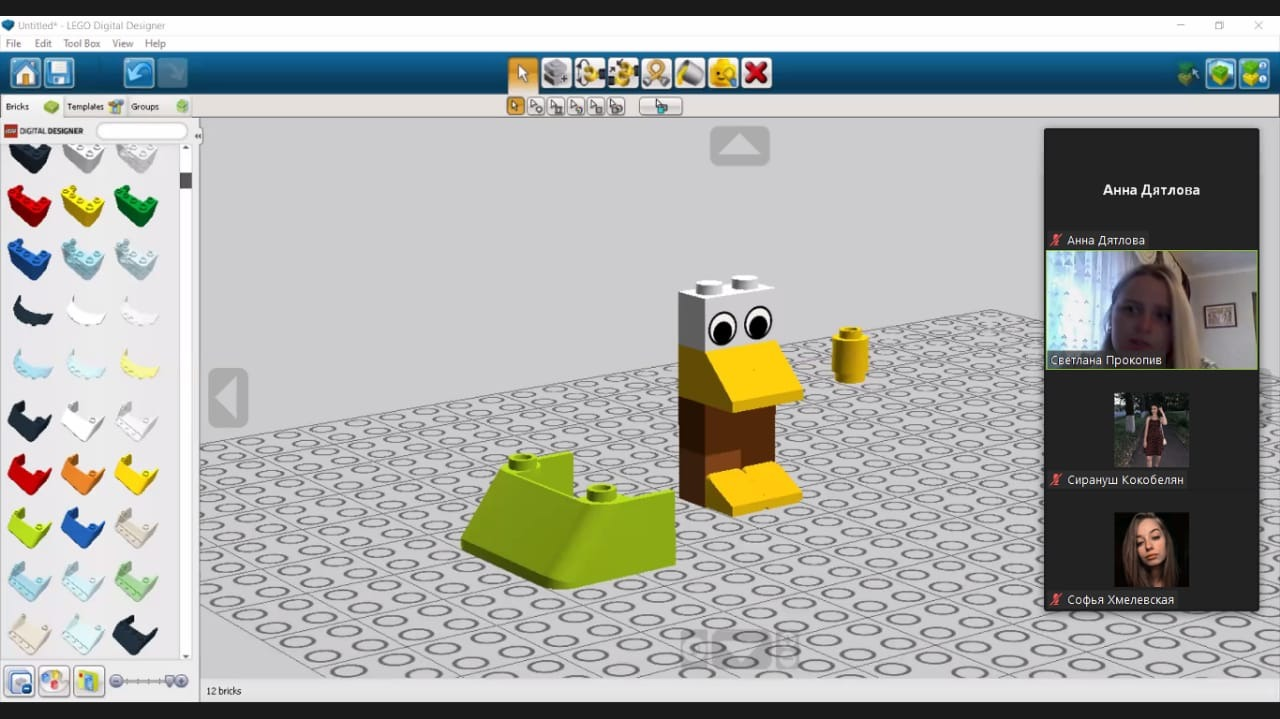 Организация дистанционной самостоятельной работы студентов 
на занятиях по Лего-конструированию в ОБПОУ «ОГТК»